OROSZLÁNY VÁROS LAKÓINAK MÉDIAFOGYASZTÁSI SZOKÁSAI
Kutatási jelentés Oroszlány önkormányzata részére
2018. December 06.
Tartalom
03
10
Módszertani háttér
Vezetői összefoglaló
Médiafogyasztási szokások
Helyi médiumok
Demográfia
Közösségi események
06
34
08
58
MÓDSZERTANI HÁTTÉR
A kutatás fókusza
A 2015 őszi médiahasználati felmérés után Oroszlány városvezetés 2018 tavaszán újra felkérte az Ipsost egy kutatás elkészítésére. Jelen projekt célja a korábbi vizsgálathoz képest kibővült, mely mind az alkalmazott megoldás módszertanában, mind a kérdőívek hosszában változtatásokat jelentett.
Az ügyfél igényei között szerepelt továbbra is, hogy felmérje mely csatornákon, médiafelületeken, és milyen hatékonysággal valósítható meg a kommunikáció a város lakosságával, illetve az alapsokaságon belüli olyan kiemelt fontosságú alcsoportokkal, mint pl. a fiatal generációk tagjai.
A kutatási scope kibővül közéleti, a város mindennapjait érintő események hatásának vizsgálatával is, szakszerűen felmérve a lakossági igényeket, priorizálva a potenciális fejlesztési lehetőségeket.
Jelen tanulmányban az Ipsos médiakutatói csapata egy telefonos adatfelvétellel készült, összesen 500 oroszlányi lakos megkérdezésével készült kutatás eredményeit mutatja be, kitérve a fent vázolt célok mellett a szociodemogárfiai tényezők mentén mért esetleges eltérésekre is.
A kutatás háttere
CÉLCSOPORT
15+ éves Oroszlányi lakosság
A minta reprezentatív a fenti csoportra a legfontosabb demográfiai változók, így nem és életkor mentén
Mintanagyság: 500 fő
MÓDSZER
CATI (Computer Assisted Telephone Interviewing) módszer, a válaszadókat telefonos megkereséssel, tapasztalt kérdező biztosok bevonásával interjúvolta az Ipsos.
FIELDWORK
A kérdőív hossza kb. 25 perc volt, a fieldwork 2018. október 2-től 15-ig tartott
ELEMZÉS
A kérdések alapmegoszlása után háttérváltozók szerinti bontásban is közöljük a szignifikáns eltéréseket. A kerekítések miatt a százalékok összege eltérhet a száztól. 
Szignifikáns összefüggések: nagyobb mint 95% annak valószínűsége, hogy a kapott összefüggések a teljes vizsgált célcsoportra nézve is igazak, azaz ilyen esetben a vélemények közötti eltérések nem csak a véletlennek köszönhetők.
VEZETŐI ÖSSZEFOGLALÓ
Vezetői összefoglaló
Az alacsony elérési adatok ellenére a nyomtatott lapok imidzse, presztízse stabil, (főleg a fiatalok által) kevésbé használt, de hiteles információforrásnak minősül.
A korábbi tapasztalatokkal összhangban a legnagyobb elérésű médiatípust az országos televíziók jelentik a város lakosságának, ugyanakkor az internet, kiemelten a közösségi média fontossága megnőtt.
A lokális kiadványok ismertsége jellemzően magas, az ezen médiumoktól elvárt tartalom a helyi érdekeltségű közéleti hírekre, programokra szűkíthető.
A nyomtatott lapok elérése jelentősen visszaesett az elmúlt időszakban, kommunikációs célokra korlátozottan alkalmas.
A legnagyobb potenciál az OVTV-t jellemzi, mely főleg disztribúcióban (illetve annak kommunikálásában) igényelne további támogatást. A televízió mellett a rádió is meghatározó helyi hírforrássá nőhet hosszú távon.
A naplós vizsgálat ugyanakkor árnyalja a képet, eltérő súlyt kapnak az egyes csatornák egyes napszakokban: a reggeli idősávban affinis felület a rádió, míg az estéket a tévé dominálja.
A lakosság információigénye kézzel fogható, ugyanakkor a helyi érdekeltségű hírek mérhetően nagyobb fontossággal bírnak, mint az országos politika. Az egyes korcsoportok, ezzel összefüggésben a különböző státuszú lakosok eltérő témákkal szólíthatók meg hatékonyan
Bár a közéleti eseményekkel kapcsolatban határozott véleménnyel rendelkezik a lakosság, prioritását képes megfogalmazni, valódi aktivitás nem jellemzi a közösséget, és ezt a korlátot az Applikáció várhatóan nem képes ledönteni.
Ipsos CATI kutatás 2018, N=500
DEMOGRÁFIA
Demográfia
SZUBJEKTÍV ANYAGI HELYZET
15-29
22%
50+
43%
48%
52%
KOR
30-49
35%
ISKOLAI VÉGZETTSÉG
47%
37%
7%
4%
1%
3%
47%
Érettségi
23%
Szakmunkásképző, szakiskola
18%
Diploma
12%
Legfeljebb 8 általános
FOGLALKOZÁSI STÁTUSZ
Alkalmazott
Nyugdíjas
Vállalkozó, Tulajdonos
Tanuló
GYES, háztartásbeli
Munkanélküli
N=500 | Bázis: Teljes minta
MÉDIAFOYASZTÁSI SZOKÁSOK
Eszközhasználat
Milyen gyakran használ internetet?
Jellemzően milyen eszközökön internetezik?
INTERNETEZÉS ESZKÖZE
INTERNET HASZNÁLAT
Soha
19%
Ritkábban
14%
Minden nap
66%
Oroszlány lakosságának kétharmada napi szinten internetezik. Ez az arány még nagyobb a 15-29 évesek (85%), 30-49 évesek (80%), tanulók (100%), érettségivel (74%) és diplomával (80%) rendelkezők körében, illetve a gyerekes háztartásokban (80%). Az internetezés elsőszámú eszköze az okostelefon, aminek használata kiemelten jellemző a 15-29 évesekre (99%), 30-49 évesekre (78%), foglalkozásuk szerint aktívakra (85%) és tanulókra (100%) valamint a kisgyermekesekre (84%). A napi szinten internetezők 75%-a okostelefont használ. Az 50+ korosztályban a hordozható, valamint az asztali számítógép az elsőszámú internetes eszköz (49% és 47%).
N=500 | Bázis: Teljes minta; N=402 | Bázis: Használ internetet
Médiafogyasztás gyakorisága
Kérem, mondja el, hogy a következő média típusok közül melyiket milyen gyakran használja tájékozódási céllal!
Az oroszlányiak leginkább az országos tévécsatornákhoz, illetve az internethez fordulnak tájékozódás céljából. Oroszlány lakosságán belül körülbelül 16.000 fő érhető el országos TV-n keresztül.

A nyomtatott sajtó valamint a TV az inaktívak, idősebbek, illetve internetezésben kevésbé jártas csoportok számára kiemelt információforrás. Ezzel szemben az hírportálokkal hatékonyabban érhető el a diplomás réteg, valamint az aktív netezők. A közösségi média a 15-29 évesek tájékozódását segíti szignifikánsan magasabb arányban, csakúgy mint az aktívakét és a tanulókét.
N=500 | Bázis: Teljes minta
Médiafogyasztás gyakorisága: hullámok összehasonlítása
Kérem, mondja el, hogy a következő média típusok közül melyiket milyen gyakran használja tájékozódási céllal!
2018
Az országos tévék napi szintű nézettsége nem változott az elmúlt 3 évben. Minden médium esetében nőtt a fogyasztók aránya, ugyanakkor ez nem feltétlenül jár együtt magasabb involváltsággal: a sajtó esetében csökkent a napi olvasók aránya, míg az alkalmi fogyasztók száma emelkedett. Ezzel szemben a rádiók esetében minden szinten növekedés tapasztalható.
2015
N=500 | Bázis: Teljes minta 2018 ÉS N=500 | Bázis: Teljes minta 2015
Napi médiahasználat
Kérem, mondja el, hogy a következő média típusok közül melyiket milyen gyakran használja tájékozódási céllal!
Az egyes korosztályok napi elérésében nem mutatható ki jelentős eltérés a közösségi médiahasználaton (és másodsorban a regionális rádió, valamint a print fogyasztásán) túl. A közösségi oldalak használata erősen szegmentál: míg a fiatal lakosok esetében elsődleges felületként értékelhető, az 50 év felettiek számára nincs valós relevanciája.
N=500 | Bázis: Teljes minta
Jellemző médiafogyasztás hétköznap
Kérem, árulja el, hogy a különböző napszakokban jellemzően melyik eszközt használja leginkább tájékozódásra?
Hétköznapokon a TV szerepe az esti órákban erősödik, míg reggel és délelőtt a rádió és az internet a meghatározóbb. 

Időponttól függetlenül elmondható, hogy az inaktívak és idősek körében a TV nézés átlagon felüli, míg a fiatalok és a foglalkozási státuszuk szerint aktívak inkább az internetről tájékozódnak.
N=500| Bázis: Teljes minta
Jellemző médiafogyasztás hétvégén
Kérem, árulja el, hogy a különböző napszakokban jellemzően melyik eszközt használja leginkább tájékozódásra?
A hétköznap és a hétvége mintázata nem tér el jelentősen. A rádió kevésbé játszik szerepet a hétvégéken, illetve valamivel jellemzőbb, hogy a reggeli órákban egyáltalán nem informálódnak az oroszlányi lakosok.
N=500 | Bázis: Teljes minta
Jellemző médiafogyasztás hétköznap: hullámok összehasonlítása
Kérem, árulja el, hogy a különböző napszakokban jellemzően melyik eszközt használja leginkább tájékozódásra?
2018
Három évvel ezelőtt jelentősen többen állították, hogy nem használnak semmilyen médiumot az adott napszakban. Jól látható, ahogy az internethasználat eszköze egyre inkább a mobiltelefon. Emellett a reggeli órákban a nyomtatott sajtó használata visszaszorult, míg a rádióhallgatás népszerűbbé vált.
2015
N=500 | Bázis: Teljes minta 2018 ÉS N=500 | Bázis: Teljes minta 2015
Jellemző médiafogyasztás hétvégn: hullámok összehasonlítása
Kérem, árulja el, hogy a különböző napszakokban jellemzően melyik eszközt használja leginkább tájékozódásra?
2018
A hétvégi médiafogyasztás nagyobb hasonlóságot mutat a három évvel ezelőtti eredményekkel. Ugyanakkor itt is elmondható, hogy a számítógép helyét egyre inkább átveszik a hordozható eszközök, amikor internetezésről van szó.
2015
N=500 | Bázis: Teljes minta 2018 ÉS N=500 | Bázis: Teljes minta 2015
Attitűd állítások
Kérem, mondja meg a következő állítások mennyire igazak Önre. 5 FOKÚ SKÁLA ÁTLAGA ÉS T2B
Az internetet gyakran használom kommunikációs célokra



Előfordult már velem, hogy interneten olvasott tanács alapján cselekedtem



Érdekel a politika




Gyakran részt veszek Oroszlány város programjain



Előfordult már velem, hogy nyomtatott sajtóban olvasott tanács alapján cselekedtem
4,0
Érdekelnek a helyi hírek




Érdekelnek az országos hírek




Fontos számomra, hogy a hírekről azonnal tájékozódhassak




Érdekelnek a nemzetközi hírek




Magabiztosan tudom használni a számítógépet
3,5
A válaszadóknak egy ötfokú skála segítségével kellett megmondaniuk, hogy az adott állítás mennyire igaz rájuk nézve. A diagram a T2B értéket mutatja, tehát a skála két felső értékét (inkább igaz + teljes mértékben igaz), míg a középső szám a skála átlaga. 

Ez alapján elmondható, hogy az oroszlányi lakosok alapvetően nyitottak a helyi, országos és nemzetközi témák iránt, valamint keresik a naprakész információkat. Ez ugyanakkor nem jelent feltétlen aktív részvételt a helyi programokon, illetve a politikai életben.
4,0
3,0
3,8
3,0
3,8
3,0
3,6
2,7
N=500 | Bázis: Teljes minta
Attitűd állítások: életkor szerint
Kérem, mondja meg a következő állítások mennyire igazak Önre. 5 FOKÚ SKÁLA T2B
Az idősebbeket a politikai, illetve általában véve a hírek átlagosnál jobban érdeklik, míg az internetezés és számítógéphasználat területén a legfiatalabb korosztály mozog magabiztosan.
N=500 | Bázis: Teljes minta
Attitűd állítások: foglalkozási státusz szerint
Kérem, mondja meg a következő állítások mennyire igazak Önre. 5 FOKÚ SKÁLA T2B
Az inaktívak a legtöbb állítás tekintetében átlagon felüli érdeklődést mutatnak a többi foglalkozási csoporthoz képest. Az internet, valamint a számítógép használat ugyanakkor távol áll tőlük, ezeken a területeken az aktív munkavállalók és különösen a tanulók jeleskednek.
N=500 | Bázis: Teljes minta
Attitűd állítások: általános elégedettség szerint
Kérem, mondja meg a következő állítások mennyire igazak Önre. 5 FOKÚ SKÁLA T2B
Az oroszlányi közhangulattal elégedetlen lakosokra átlag felett igaz a magabiztos számítógéphasználat, valamint a gyakori internetezés.
N=500 | Bázis: Teljes minta
Attitűd állítások: hullámok összehasonlítása
Kérem, mondja meg a következő állítások mennyire igazak Önre. 5 FOKÚ SKÁLA T2B
Idővel nem változott szignifikánsan annak jelentősége, hogy a lakosok azonnal tájékozódni szeretnének az aktualitásokról, illetve, hogy a sajtóban olvasottak motiválják őket döntésekben. 7 százalékponttal kevesebben állították ugyanakkor, hogy gyakran részt vesznek a város programjain. A helyi, országos illetve nemzetközi hírek iránt ugyanakkor nőtt az érdeklődés, valamint a számítógépet és internetet is magabiztosabban használják az oroszlányiak, mint három évvel ezelőtt.
N=500 | Bázis: Teljes minta 2018 ÉS N=500 | Bázis: Teljes minta 2015
Tájékozódás
Legszívesebben honnan tájékozódna a helyi (Oroszlány és környéki) hírekről, feltételezve, hogy az összes alábbi forrás rendelkezésre állna?
A többség legszívesebben ismerősöktől, esetleg helyi TV-ből, újságból értesül a lokális hírekről, míg a modernebb csatornákról, mint a Facebook kevesebben szerzik az információikat. A jelenleg munkával nem rendelkezők, valamint az 50+ korosztály még nagyobb arányban részesíti előnyben a hagyományosabb forrásokat mint az átlag. Az alapfokú végzettségűek körében kiemelt jelentőséggel bír a helyi TV (57%), valamint a postaládába dobott szórólapok (52%), míg a diplomások átlagosnál gyakrabban keresik fel a város honlapját (43%). A szórólapok és műsorfüzetek a nők, valamint az idősek érdeklődését is nagyobb arányban felkeltik (41% és 47%). A fiatalok pedig gyakrabban támaszkodnak ismerőseik információira (59%). A 30-49 évesek a város honlapját (40%) és a Médiacentrum FB oldalát (30%) jelölték kiemelt arányban.
N=500 | Bázis: Teljes minta
Médiatípusok jellemzése
Válassza ki azt az állítást, vagy azokat az állításokat, amiket igaznak érez az adott médium esetében! Gyors tájékozódás
56%
31%
Helyi televízió, azaz az OVTV




Helyi nyomtatott sajtó, azaz a 2840




Országos nyomtatott sajtó
Országos televízió




Országos rádióadók




Internetes honlapok általában




Helyi internetes honlapok
52%
26%
52%
21%
38%
Az országos televíziók és rádiók, valamint az internet egyaránt gyors hírforrásnak minősül. A további médiumok említési aránya főképp a 30 év alatti lakosok negatív véleményének köszönhetően marad el az 50%-os szinttől.
N=500 | Bázis: Teljes minta
Médiatípusok jellemzése
Válassza ki azt az állítást, vagy azokat az állításokat, amiket igaznak érez az adott médium esetében! Hiteles információs forrás
44%
26%
Helyi nyomtatott sajtó, azaz a 2840




Helyi televízió, azaz az OVTV




Helyi internetes honlapok




Országos rádióadók
Országos televízió




Országos nyomtatott sajtó




Internetes honlapok általában
34%
25%
29%
21%
28%
A hírek hitelességét tekintve erős a pozíciójuk a helyi forrásoknak. E tekintetben is megfigyelhető generációs különbség: míg az idősebb korosztály a klasszikus csatornák hitelességét hangsúlyozza, a fiatalok számára a netes hírek is megbízható forrásként funkcionálnak.
N=500 | Bázis: Teljes minta
Médiatípusok jellemzése
Válassza ki azt az állítást, vagy azokat az állításokat, amiket igaznak érez az adott médium esetében! Részletes információk átadására is alkalmas
35%
25%
Internetes honlapok általában




Helyi nyomtatott sajtó, azaz a 2840




Országos televízió




Országos nyomtatott sajtó
Helyi internetes honlapok




Helyi televízió, azaz az OVTV




Országos rádióadók
33%
23%
31%
23%
31%
A televízió valamint a rádió egy korlátját a hírek átadható mélysége jelentheti.  Az idősebb korosztály szerint erre a legalkalmasabb felület a helyi print, míg a 30 év alattiak úgy gondolják, hogy az országos internetes források alkalmasabbak részletes tájékoztatásra.
N=500 | Bázis: Teljes minta
Médiatípusok jellemzése
Válassza ki azt az állítást, vagy azokat az állításokat, amiket igaznak érez az adott médium esetében! Sokan használják ezt a tájékozódásra
51%
24%
Helyi televízió, azaz az OVTV




Helyi internetes honlapok




Országos nyomtatott sajtó
Országos televízió




Internetes honlapok általában




Országos rádióadók




Helyi nyomtatott sajtó, azaz a 2840
41%
22%
38%
22%
25%
Az egyes médiatípusok vélt fontossága összhangban van a mért elérési rangsorral. Az összkép korcsoporttól függően mutat eltéréseket, a fiatalok hajlamosak felül, az idősebbek alulbecsülni az internetes források fontosságát.
N=500 | Bázis: Teljes minta
Médiatípusok jellemzése
Válassza ki azt az állítást, vagy azokat az állításokat, amiket igaznak érez az adott médium esetében! Ismerőseim is ezt használják
28%
17%
Országos televízió




Internetes honlapok általában




Helyi nyomtatott sajtó, azaz a 2840




Helyi televízió, azaz az OVTV
Országos rádióadók




Helyi internetes honlapok




Országos nyomtatott sajtó
26%
16%
21%
10%
18%
A válaszadók csak óvatosan mertek a közvetlen környezetükben élők médiahasználatáról véleményt formálni, amire az alacsony említések és a kis szórások utalnak. Jellemzően az 50 feletti korosztály tagjai formáltak határozottabb képet, ők a 2840 lap olvasását vélik legnagyobb arányban felfedezni környezetükben.
N=500 | Bázis: Teljes minta
Médiatípusok jellemzése
Válassza ki azt az állítást, vagy azokat az állításokat, amiket igaznak érez az adott médium esetében! Oroszlány város lakossága elérhető vele
47%
21%
Helyi televízió, azaz az OVTV




Helyi nyomtatott sajtó, azaz a 2840




Helyi internetes honlapok




Országos televízió
Internetes honlapok általában




Országos rádióadók




Országos nyomtatott sajtó
47%
20%
38%
12%
22%
A helyi hírportálok vélt elérése kiemelkedő. A fiatal generáció általában véve szkeptikusabb a célközönség elérést illetően.
N=500 | Bázis: Teljes minta
Médiatípusok jellemzése
Válassza ki azt az állítást, vagy azokat az állításokat, amiket igaznak érez az adott médium esetében! Az idősebbek elérhetőek vele
39%
29%
Országos televízió




Helyi nyomtatott sajtó, azaz a 2840 




Helyi televízió, azaz az OVTV




Országos rádióadók
Országos nyomtatott sajtó




Helyi internetes honlapok




Internetes honlapok általában
38%
18%
37%
17%
31%
Az idősebb korosztályhoz jobban illő médiatípusnak minősítette a közösség az országos televíziót és a printet. Az eredményeket a 30 év alatti válaszadók véleménye is megerősítette.
N=500 | Bázis: Teljes minta
Médiatípusok jellemzése
Válassza ki azt az állítást, vagy azokat az állításokat, amiket igaznak érez az adott médium esetében! A fiatalok elérhetőek vele
40%
18%
Internetes honlapok általában




Országos rádióadók




Országos televízió




Helyi internetes honlapok
Helyi nyomtatott sajtó, azaz a 2840




Helyi televízió, azaz az OVTV




Országos nyomtatott sajtó
31%
17%
27%
11%
25%
A fiatalok esetében az internet kiemelkedő pozíciója érdemel említést, míg a print háttérbe szorul. Az idősebb lakosok hajlamosak alulbecsülni az internet fontosságát, ami a fiatalság elérését illeti.
N=500 | Bázis: Teljes minta
Médiatípusok jellemzése
Minden médium esetében válassza ki azt az állítást, vagy azokat az állításokat, amiket igaznak érez az adott médium esetében!
A legfontosabb szempontok együttes vizsgálata egy kommunikációs kihívásra mutat rá: míg a hiteles, és a város teljes lakossága számára nagy eléréssel jellemezhető médiumok egybe esnek, a fogyasztói feltételezések szerint a fiatal korosztály számára kevésbé releváns információs csatornák a helyi médiumok.
N=500 | Bázis: Teljes minta
HELYI MÉDIUMOK
Helyi médiumok ismertsége
Ismeri-e, hallott-e az adott médiumról?
91%
68%
36%
szuperinfó




Kemma.hu




Oroszlanyimedia.hu




Oroszlány polgármesterének Facebook oldala
ovtv




24 óra




Forrás rádió




2840




Oroszlany.hu
OVTV Facebook oldala




minalunk.hu/oroszlany




2840 Facebook oldala
83%
33%
45%
83%
29%
45%
71%
40%
69%
N=500 | Bázis: Teljes minta
FOOD*HAUL
FOOD*HAUL
FOOD*HAUL
FOOD*HAUL
SAJTÓ
TV
1.
2.
3.
4.
RÁDIÓ
ONLINE
[Speaker Notes: Kétfázisú kutatási design]
Nyomtatott sajtó – napilap 24 óra
Ismeri-e, hallott-e a 24 óra nevű megyei napilapról? Általában milyen gyakran olvassa ezt a napilapot?
Hetente többször
Hetente egyszer
naponta
Soha
RItkábban
51%
25%
9%
8%
8%
Ismeri83%
Nem ismeri17%
A 24 óra című napilapot a válaszadók 83%-a ismeri. A 15-29 évesek körében ez az arány csupán 46%, míg az 50+ korosztályban 94% állította, hogy ismeri ezt a lapot. Ezzel összefüggően a tanulók is kevésbé ismerik (39%), míg a nyugdíjasok, háztartásbeliek közül majdnem mindenki (92%). A diplomások, valamint a jó anyagi helyzetűek is tájokozottabbak (96% és 89% ismeri). A kisgyermekesek 9%-a olvasta csak a lapot tegnap.
régebben
tegnap
77%
23%
N=500 | Bázis: Teljes minta; N=416 | Bázis: Ismeri; N=205 | Bázis: Olvassa
Nyomtatott sajtó – hetilap Szuperinfó
Ismeri-e, hallott-e már az alábbi hetilapokról? Általában milyen gyakran olvassa ezt a hetilapot?
havonta többször
havonta egyszer
hetente
Soha
RItkábban
21%
15%
23%
11%
29%
Ismeri68%
Nem ismeri31%
régebben
ELMÚLT 7 NAP
A Szuperinfót a válaszadók kétharmada ismeri. Ismertsége meghaladja az átlagot a 30-49 évesek (84%) körében. Emellett a vállalkozók (88%) és az alkalmazottak esetében is szignifikánsan magasabb értéket ér el a lap (88% és 77%). Ennek ellenkezője figyelhető meg az inaktívak körében (56%).
61%
38%
N=500 | Bázis: Teljes minta; N=340 | Bázis: Ismeri; N=264 | Bázis: Olvassa
Nyomtatott sajtó – havilap 2840
Ismeri-e, hallott-e már a 2840 helyi lapról? Általában milyen gyakran olvassa ezt a lapot?
Hetente egyszer
kéthavonta
havonta
Soha
RItkábban
12%
5%
5%
6%
72%
Ismeri71%
A válaszadók majdnem háromnegyede ismeri a 2840 havilapot. Míg a fiatalabb korosztály (43%), illetve a tanulók (33%) jelentősen kisebb része hallott erről a lapról, az 50+ korosztályon belül (82%), illetve ezzel párhuzamosan az inaktívak  (81%) körében nagyobb ismertséget élvez. A diplomások (88%), jó anyagi helyzetűek (77%) illetve kisgyermekes lakosok (85%) is átlagosnál gyakrabban hallottak a havilapról. A lapot ismerők közül a férfiak (20%), a 15-29 évesek (50%), valamint az alkalmazottak (21%) állították szignifikánsan nagyobb arányban, hogy soha nem olvassák a lapot. A lapot olvasó inaktívak 90%-a belelapozott a legutolsó példányba.
Nem ismeri29%
régebben
ELMÚLT 30 NAP
20%
80%
N=500 | Bázis: Teljes minta; N=354 | Bázis: Ismeri; N=310 | Bázis: Olvassa
2840 tematika
Milyen helyi kérdéseket érintő témákat olvasna a helyi lapban (2840) szívesen?
A válaszadók több mint fele helyi vonatkozású témákról olvasna a 2840 havilapban. A fiatalokat gyakran egyik téma sem foglalkoztatja, az átlagnál jóval többen (39%) válaszolták azt, hogy egyik témáról sem olvasnának szívesen. Az idősek, valamint a nyugdíjas, munkanélküliek csoportját a legtöbb téma átlagosnál jobban foglalkoztatja.
N=500 | Bázis: Teljes minta
Tematika: hullámok összehasonlítása
Milyen helyi kérdéseket érintő témákat olvasna a helyi lapban (2840) szívesen?Milyen helyi kérdéseket érintő témákat olvasna szívesen?
Az elmúlt 3 év alatt minden téma iránt szignifikánsan megnőtt az érdeklődés, kivéve a fórumokat és a helyi híreket. Ez utóbbi ennek ellenére nem veszítette el prioritását.
2018
2015
N=500 | Bázis: Teljes minta 2018 ÉS N=500 | Bázis: Teljes minta 2015
FOOD*HAUL
FOOD*HAUL
FOOD*HAUL
FOOD*HAUL
SAJTÓ
TV
1.
2.
3.
4.
RÁDIÓ
ONLINE
[Speaker Notes: Kétfázisú kutatási design]
TV nézés: Oroszlányi Városi Televízió
Ismeri-e, hallott-e már az Oroszlányi Városi Televízióról, azaz az OVTV-ről? Általában milyen gyakran nézi ezt a csatornát?
Hetente többször
Hetente egyszer
naponta
Soha
RItkábban
33%
24%
24%
14%
5%
Ismeri91%
Nem ismeri9%
régebben
tegnap
Az OVTV jól ismert az oroszlányi lakosok körében, ugyanakkor a fiatalok, illetve a bizonytalan anyagi helyzetűek az átlagnál kevesebben hallottak róla (73% és 69%). Az inaktívak, idősek valamint a diplomások 97%-a ismeri a csatornát. A csatornát ismerő fiatalok 56%-a saját bevallása szerint soha nem nézi az OVTV-ét.
81%
19%
N=500 | Bázis: Teljes minta; N=454 | Bázis: Ismeri; N=302 | Bázis: Nézi
OVTV nézésének formái
Milyen formában szokta az OVTV-ét nézni?
Interneten a Youtube csatornán keresztül
Hagyományos módon, TV képernyőn keresztül (kábel TV vagy IPTV szolgáltatón keresztül)
Interneten a Facebook-on keresztül
84%
22%
9%
A többség a hagyományos TV nézést preferálja az internetes lehetőségekkel szemben mikor az OVTV műsorait nézi. Az inaktívakra és idősebbekre nézve ez még inkább jellemző (93% és 92%), míg a Facebook-os megoldásra a diplomások (37%), illetve a napi szinten netezők (34%) a nyitottabbak.
N=302 | Bázis: Nézi az OVTV-t
OVTV nézésétől való elzárkózás okai
Mi az oka annak, hogy Ön egyáltalán nem, vagy csak ritkán nézi az OVTV-ét?
41%
14%
14%
3%
29%
Számomra nem megfelelő időpontban megy az adás
Egyéb
Nem tartalmazza az előfizetésem
Nem tetszik a műsor
Rossz a vétel minősége
Az OVTV-ét nem nézők 41%-a arra hivatkozott, hogy nem elérhető háztartásában a csatorna. 14%-14% a műsorkínálatot, illetve az időzítést kifogásolta. A vélemények homogének a kérdést illetően, nem találhatók szignifikáns eltérések demográfiai változók mentén.
N=259 | Bázis: Nem vagy csak ritkán nézi az OVTV-t
FOOD*HAUL
FOOD*HAUL
FOOD*HAUL
FOOD*HAUL
SAJTÓ
TV
1.
2.
3.
4.
RÁDIÓ
ONLINE
[Speaker Notes: Kétfázisú kutatási design]
Rádiózás – Forrás rádió
Ismeri-e, hallott-e már a Forrás Rádióról? Milyen gyakran hallgatja ezt a rádióadót, akár otthon, a munkahelyén, az autóban vagy más egyéb helyen?
Hetente többször
Hetente egyszer
naponta
Soha
RItkábban
24%
25%
10%
15%
26%
Ismeri83%
Nem ismeri17%
régebben
tegnap
Míg a többség hallott már a Forrás rádióról, a kor változó mentén itt is hasonló a megoszlás mint az egyéb városi médiumok esetében: a 15-29 éves korosztályban az átlagosnál kevesebben (63%), míg a 30-49, illetve 50 feletti célcsoportok közel 90%-a hallott már erről az adóról. A magasabb iskolai végzettségűek szintén jelentősen többen említették, hogy ismerik a rádiót (94%). A rádiót hallgató fiatalok csupán ötöde kapcsolt az adóra az előző nap folyamán.
60%
39%
N=500 | Bázis: Teljes minta; N=414 | Bázis: Ismeri; N=315 | Bázis: Hallgatja
Helyi rádió lehetősége
Ön szerint szükség lenne helyi (oroszlányi) rádióra? Milyen helyi kérdéseket érintő témákat hallana egy helyi rádóban szívesen?
Már nagyon szükség van egy ilyen rádióra
13%
Feleslegesnek tartom egy ilyen rádió bevezetését
39%
A városnak valamennyire szüksége van egy ilyen rádióra
16%
Jól jön egy ilyen tájékozódási lehetőség, de elvagyunk nélküle is
27%
A lakosok kevesebb mint harmada gondolja, hogy szükséges lehet egy helyi rádió bevezetése. Ez az arány abban szűk körben átlag feletti, ahol soha nem használnak internetet (22% nagyon, 18% inkább szükségesnek érez egy oroszlányi rádiót). A vállalkozók, valamint a kisgyermekesek inkább azzal az állásponttal tudtak azonosulni, hogy jól jöhet egy ilyen innováció, de nem elengedhetetlen (55% és 43%). A lehetséges témák közül a helyi hírekre, illetve programokra van legnagyobb kereslet, ugyanakkor a tanulók felét egyik tematika sem érdekli.
N=500 | Bázis: Teljes minta
FOOD*HAUL
FOOD*HAUL
FOOD*HAUL
FOOD*HAUL
SAJTÓ
TV
1.
2.
3.
4.
RÁDIÓ
ONLINE
[Speaker Notes: Kétfázisú kutatási design]
Online média – oroszlany.hu
Ismeri-e, hallott-e már az alábbi honlapokról? Milyen gyakran látogatja ezt a honlapot?
Hetente többször
Hetente egyszer
naponta
Soha
RItkábban
16%
40%
23%
14%
6%
Ismeri69%
Nem ismeri29%
A város honlapját az oroszlány.hu-t a válaszadók több mint két harmada ismeri. A vállalkozók és napi internet használók körében az átlagnál magasabb ez az arány (85%% és 85%), illetve azok között is akik nyitottak az Oroszlány Appra (82%). A 30-49 évesek 78%-a, az 50+ korosztály 61%-a hallott az oldalról. Az oldalt ismerő alapfokú végzettségűek 43% soha nem olvassa a honlapot.
régebben
tegnap
82%
18%
N=500 | Bázis: Teljes minta; N=346 | Bázis: Ismeri; N=290 | Bázis: Látogatja
Online média – kemma.hu
Ismeri-e, hallott-e már az alábbi honlapokról? Milyen gyakran látogatja ezt a honlapot?
Hetente többször
Hetente egyszer
naponta
Soha
RItkábban
16%
42%
15%
16%
10%
Ismeri45%
Nem ismeri53%
régebben
tegnap
A kemma.hu-t a lakosság közel fele ismeri. A 30-49 évesek (59%), diplomások (58%), napi szinten internetezők (59%) közül az átlagnál többen mondták, hogy ismerik az oldalt, ugyanígy Oroszlány App iránt érdeklődők is többen hallottak már róla (60%).
79%
21%
N=500 | Bázis: Teljes minta; N=226 | Bázis: Ismeri; N=189 | Bázis: Látogatja
Online média – oroszlanyimedia.hu
Ismeri-e, hallott-e már az alábbi honlapokról? Milyen gyakran látogatja ezt a honlapot?
Hetente többször
Hetente egyszer
naponta
Soha
RItkábban
20%
32%
23%
17%
7%
Ismeri45%
Nem ismeri53%
régebben
tegnap
Az oroszlanyimedia.hu-t már valamivel kevesebben, a lakosság 45%-a ismeri. A diplomások és napi szinten internetezők nagyobb arányban ismerik ezt az oldalt is (58% és 55%), csakúgy, mint azok, akik nyitottak az Oroszlány Appra (56%).
83%
14%
N=500 | Bázis: Teljes minta; N=225 | Bázis: Ismeri; N=179 | Bázis: Látogatja
Online média - minalunk.hu/oroszlany
Ismeri-e, hallott-e már az alábbi honlapokról? Milyen gyakran látogatja ezt a honlapot?
Hetente többször
Hetente egyszer
naponta
Soha
RItkábban
18%
39%
18%
16%
7%
Ismeri33%
Nem ismeri65%
régebben
tegnap
Az minalunk.hu/oroszlany -t a lakosság harmada ismeri. A diplomások és napi szinten internetezők nagyobb arányban ismerik ezt az oldalt is (46% és 42%), ugyanígy azok is akik érdeklődnek az Oroszlány App iránt (46%).
85%
15%
N=500 | Bázis: Teljes minta; N=165 | Bázis: Ismeri; N=132 | Bázis: Látogatja
Közösségi média – Polgármester Facebook oldala
Ismeri-e, hallott-e már az alábbi Facebook oldalakról?
Hetente többször
Hetente egyszer
naponta
Soha
RItkábban
25%
36%
19%
12%
7%
Ismeri40%
Nem ismeri58%
régebben
tegnap
A polgármester facebook oldalát az oroszlányiak 40%-a ismeri. A diplomások, napi szinten internetezők és az Oroszlány App iránt nyitottak esetében ez az arány magasabb (54%, 50% és 49%).
85%
13%
N=500 | Bázis: Teljes minta; N=202 | Bázis: Ismeri; N=151 | Bázis: Látogatja
Közösségi média – OVTV Facebook oldala
Ismeri-e, hallott-e már az alábbi Facebook oldalakról?
Hetente többször
Hetente egyszer
naponta
Soha
RItkábban
30%
31%
15%
14%
9%
Ismeri36%
Nem ismeri62%
régebben
tegnap
A közösségi oldalról a lakók harmada hallott már. Ez a diplomások feléről, a napi netezők 45%-áról mondható el. Az oldalt ismerő alapfokú végzettségűek kétharmada soha nem látogatja a médiumot.
83%
15%
N=500 | Bázis: Teljes minta; N=182 | Bázis: Ismeri; N=127 | Bázis: Látogatja
Közösségi média – 2840 Facebook oldala
Ismeri-e, hallott-e már az alábbi Facebook oldalakról?
Hetente többször
Hetente egyszer
naponta
Soha
RItkábban
34%
29%
16%
14%
7%
Ismeri29%
Nem ismeri69%
régebben
tegnap
A havilap közösségi oldalát a lakosok 29%-a ismeri. A diplomások körében ez az arány 41%.
87%
10%
N=500 | Bázis: Teljes minta; N=147 | Bázis: Ismeri; N=97 | Bázis: Látogatja
Közösségi média
Jellemzően mely közösségi oldalakat, vagy azok applikációit használja?
facebook





youtube




twitter




Egyik sem
69%
45%
10%
27%
94%
68%
35%
6%
80%
50%
6%
14%
48%
28%
1%
47%
86%
57%
16%
10%
53%
34%
7%
41%
A Facebook a leginkább használt közösségi médium a városban, különösen a fiatalok, a vállalkozók (94%), alkalmazottak (81%), tanulók (100%), valamint a kisgyermekesek (83%) körében. A napi szinten internetezők körében is kiemelt a használata (90%), csakúgy mint a Youtube-é (61%). Foglalkozási státusz szerint az inaktívak mintázata – a nyugdíjas válaszadókból adódóan – alapvetően az 50+ korcsoportban megfigyelt arányoknak felel meg. Hasonló a helyzet az alacsony iskolázottságúak körében is, 69%-uk nem használ social mediát. A felsorolt médiumokhoz képest a LinkedIn, valamint a Snapchat használat aránya elenyésző (4-4%).
N=500 | Bázis: Teljes minta; N=110 | Bázis: 15-29; N=171 | Bázis: 30-49; N=216 | Bázis: 50+; N=225 | Bázis: Nyitott az applikációra; N=241 | Bázis: Nem nyitott az applikációra
KÖZÖSSÉGI ESEMÉNYEK
Panasz tétel
Kérem mondja meg, hogy Ön mely felületeken szokta jelezni panaszait a városvezetés felé!
A lakosok 56%-a nem szokta panaszát a városvezetés felé semmilyen formában jelezni. Ez kiemelten igaz a 18-29 évesekre (74%), valamint ezzel párhuzamosan a tanulókra (89%). 

A megoldások közül a polgármesterrel való személyes találkozás lehetőségével élnek legtöbben (17%), különösen az inaktívak (26%). E-mail formájában a vállalkozók átlagosnál gyakrabban kommunikálnak (30%).
N=500 | Bázis: Teljes minta
Oroszlány App
Az Önkormányzat bevezette a városi telefonos alkalmazást az Oroszlány App-ot. Használna Ön egy ilyen városi alkalmazást?
A telefonos alkalmazás mely funkcióit használná?
NT/NV
7%
Igen, már letöltöttem
14%
Nem hiszem, hogy használnék ilyet
48%
Letölteném és kipróbálnám
31%
Az Oroszlány App-ot a lakosok 14%-a töltötte le és 31% lenne nyitott a kipróbálására. A letöltők aránya a diplomások körében a legmagasabb, 24%. Átlagosnál nagyobb nyitottságot mutatnak azok, akik minden nap interneteznek (18% már letöltötte, 40% letöltené), illetve az okostelefonon netezők (17% letöltötte, 41% letöltené). Az alábbi csoportokban ugyanakkor magasabb az elutasítás aránya: inaktívak (61% nem használná), bizonytalan anyagi helyzetűek (85%), ritkán internetezők (71%). 
Az a 225 válaszadó, akit érdekel az applikáció, elsősorban hírportálként és eseménynaptárként képzeli el az alkalmazást. A 15-29 évesek az okostérkép valamint az eseménynaptár iránt érdeklőnek (67% és 74%), míg a 30-49 évesek 86%-a a hírekre kíváncsi. Az okostérkép és az eseménynaptár azoknál is nagyobb prioritást élvez, akiknél van kisgyerek a háztartásban (71% és 79%).
N=500 | Bázis: Teljes minta; N=225 | Bázis: Letöltötte vagy letöltené
Kihívások
Ön szerint melyek Oroszlány város közösségének legfontosabb kihívásai jelenleg? 5 FOKÚ SKÁLA ÁTLAGA ÉS T2B
4,5
4,3
4,3
Óvoda ellátottság




Bölcsőde ellátottság




Közbiztonság




Lakhatás




Középiskolai ellátás
Úthálózat állapota




Általános orvosi ellátás




Gyerekorvosi ellátás




Köztisztaság




Munkalehetőség
Fiatalok elvándorlása




Általános iskolai ellátás




parkolás




Albérlethez jutás
4,5
4,3
4,3
4,4
4,4
4,2
4,4
4,3
4,0
4,4
4,2
A felsorolt problémákról mind elmondható, hogy magas prioritással bírnak a városlakók megítélése szerint. A kisgyermekesek az átlaghoz képest szinte minden szempontot kiemelten fontosnak tartanak. A bizonytalan anyagi helyzetűek az orvosi és óvodai ellátás javítását hangsúlyozták, míg a munkalehetőségek kérdése kiemelt fontossággal bír a fiatalok körében.
N=500 | Bázis: Teljes minta
Közhangulat
Ha egy 7-es skálán kellene értékelnie, Ön hogyan érzi magát a városban? 7 FOKÚ SKÁLA ÁTLAGA ÉS T3B
Tulajdonos / vállalkozó




Alkalmazott



Munkanélküli
Nyugdíjas
Háztartásbeli




tanuló
5,8
5,5
5,1
5,4
férfi




nő
18-29




30-39




40-55
5,2
5,4
5,5
5,6
5,3
Az oroszlányi lakosok alapvetően jól érzik magukat a városban, 7-es skálán átlagosan 5,5 pontot adtak a közhangulat megítélésére. 
A nem szerinti bontás nem mutat szignifikáns eltérést, ugyanakkor életkor tekintetében található különbség a legfiatalabb korosztály véleményében. Emellett nagyobb elégedettségről számol be a vállalkozói réteg, míg az átlag érték az alkalmazottak és a tanulók körében szignifikánsan alacsonyabb.
4,9
N=494 | Bázis: Teljes minta (NT/NV válaszokat kiszűrve)
Helyi programok
Ha az alábbi programok elérhetők lennének Oroszlányban, melyiken venne részt szívesen?
A színház valamint a koncertek iránt mutatnak legnagyobb érdeklődést a helyi lakosok. A nők körében a színház még nagyobb relevanciával bír (58%), míg a férfiak sport napokon vennének részt szívesebben (42%). A 30-as és 40-es korosztályt a sport napokkal (46%), valamint a gyermek programokkal (47%) és borfesztivállal (43%) lehet inkább megfogni. A diplomások átlag feletti affinitást mutatnak a komoly zenei és könnyű zenei koncertek iránt (44% és 60%), a színház valamint borfesztiválok iránt (71% és 43%). Ez utóbbi a vállalkozói réteg érdeklődését is felkelti (64%). Az alkalmazottak átlagosnál gyakrabban említették a filmvetítést (46%), míg a tanulók a könnyű zenei koncerteket (78%). Az inaktívak 14%-a semmilyen programon nem venne részt.
N=500 | Bázis: Teljes minta
Helyi programok: hullámok összehasonlítása
Ha az alábbi programok elérhetők lennének Oroszlányban, melyiken venne részt szívesen?
2015-höz képest négy program iránt nőtt meg szignifikánsan az igény: színház, filmvetítés, komolyzenei koncertek, illetve gyermek programok. Ezzel párhuzamosan az oroszlányiak kevésbé vágynak már táncházra, kirándulásokra, valamint vásárokra.
2018
2015
N=500 | Bázis: Teljes minta 2018 ÉS N=500 | Bázis: Teljes minta 2015
Zenei ízlés
Milyen zenei stílusokat kedvel? Jelölje meg, amelyiket szívesen hallgatná egy városi rendezvény, koncert keretében is!
Zenei ízlés tekintetében megoszlanak a vélemények, de a pop tekinthető legközkedveltebbnek műfajnak. A nők a komolyzenét átlagosnál gyakrabban jelölték (44%). A legfiatalabbak körében nagyobb népszerűségre tesz szert a disco (37%), míg a 30-49 évesek inkább rock-ot (46%) vagy jazz-t hallgatnának (30%) az átlagosnál nagyobb arányban. Az inaktívak és idősek esetében a népzene (41% és 46%) és komolyzene (50% és 52%) lehet jó választás. A diplomások kedvence a komolyzene, 53% hallgatna ilyet szívesen egy rendezvényen vagy koncerten.
N=500 | Bázis: Teljes minta
Iskolaválasztás szempontjai
Van Önnek 4-10 éves korú gyermeke? Milyen szempontok játszanak szerepet amikor iskolát választ majd vagy amikor iskolát választott neki?
NT/NV
1%
Van
16%
Nincs
83%
A lakosok 16%-ának van 4-10 éves gyermeke. Iskolaválasztás során a szülők elsősorban a gyermek fejlődését veszik számításba, amiben az osztályfőnöknek is nagy jelentőséget tulajdonítanak. A különböző specializálódási lehetőségek, valamint az osztály nemzetiségi összetétele ehhez képest másodlagos.
N=500 | Bázis: Teljes minta; N=81 | Bázis: Van 4-10 éves korú gyermeke
Kutatói team
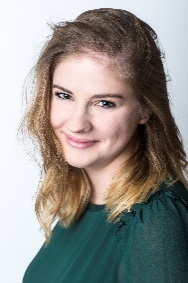 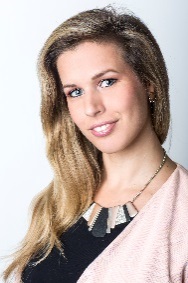 Dr. Geszler Nikolett
Senior Research ExecutiveNikolett.Geszler@ipsos.com  
Tel: + 36 30 836 3589
Pfisztner Sára
Research ExecutiveSara.Pfisztner@ipsos.com  
Tel: + 36 30 836 3503
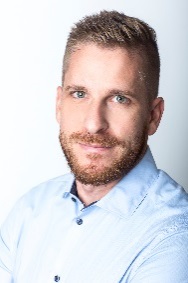 Kovács Balázs
Media Research Director
Balazs.Kovacs@ipsos.com  
Tel: + 36 70 330 7188
Pap Károly utca 4-6, 1139 XIII. kerület, Budapest
Média iparági kutatások az Ipsos gondozásában
MEME Expat Research 2016
KidComm Survey 2016
TV Acquisition Survey 2016
MEME Youth Research 2017
Business Elite Survey 2018
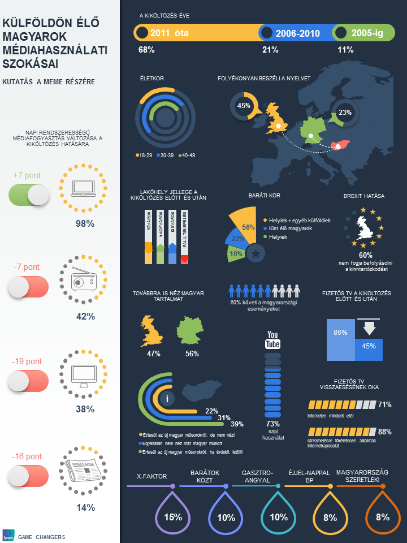 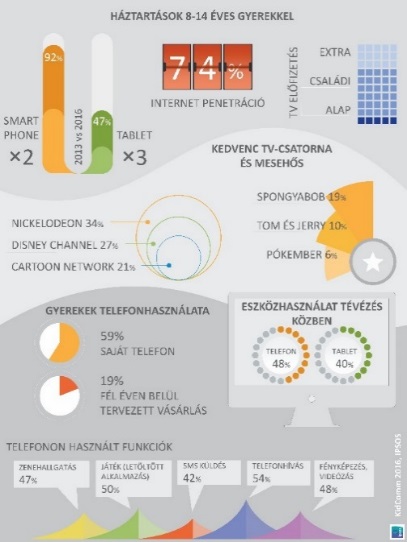 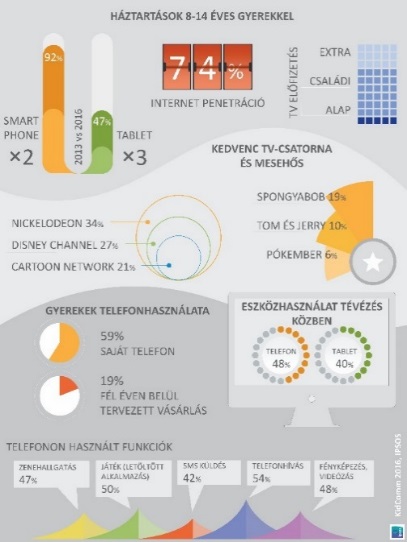 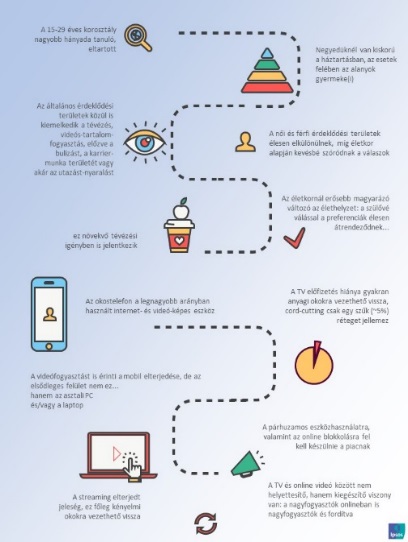 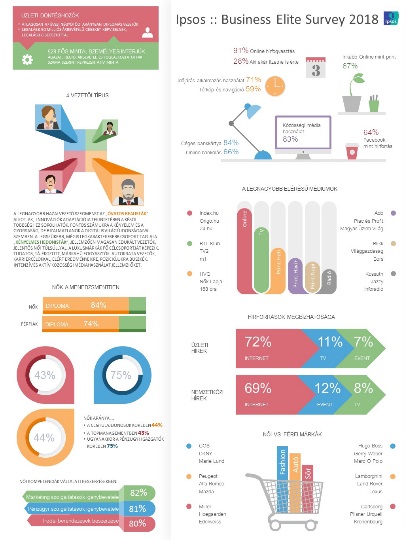 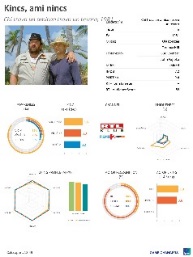 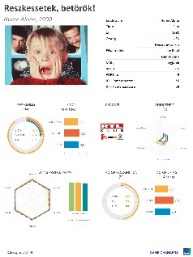 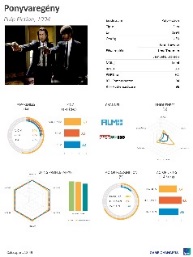 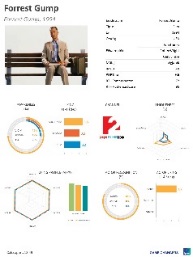 Partnereink szindikált kutatásokban:
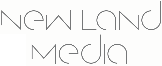 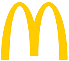 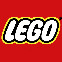 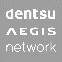 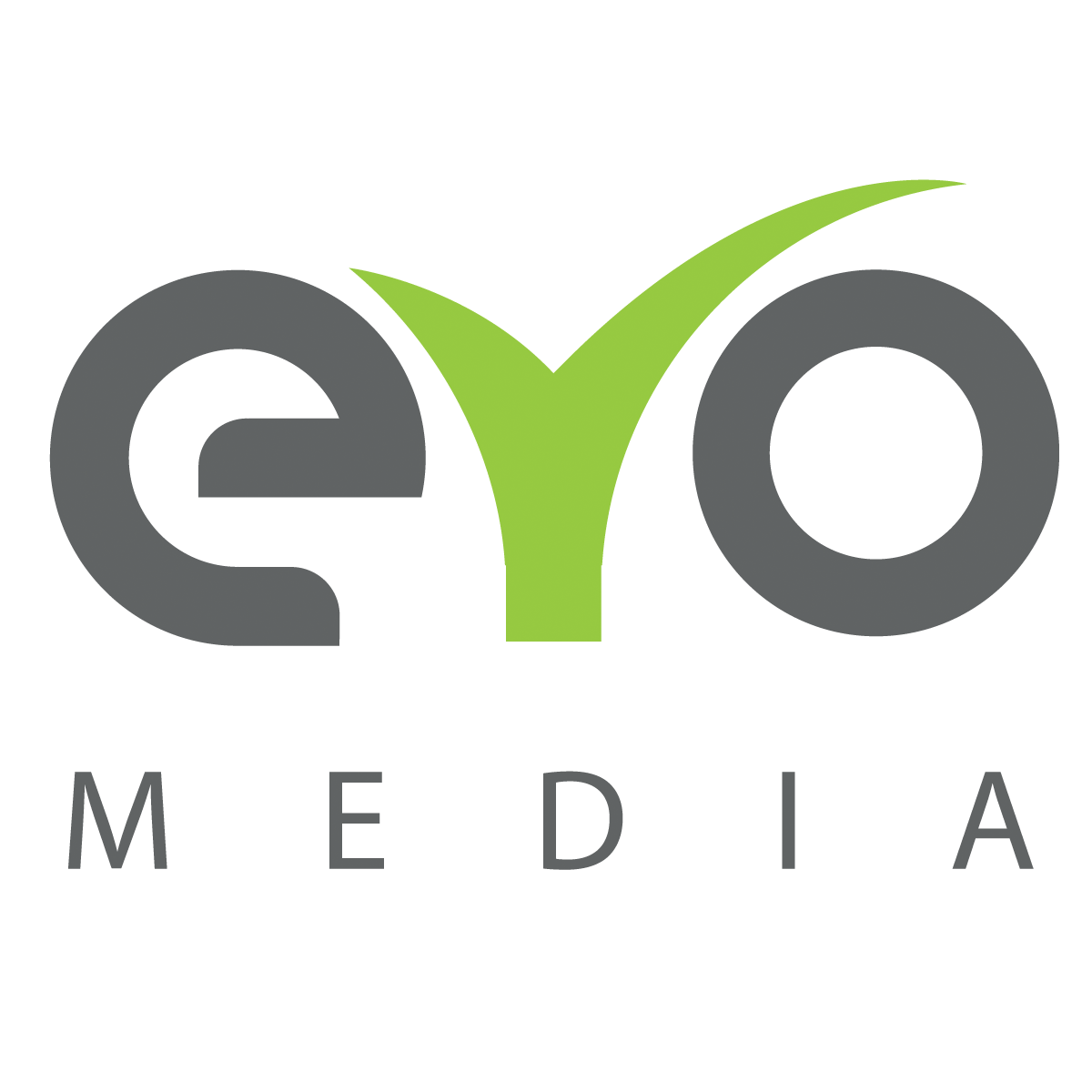 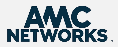 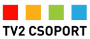 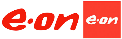 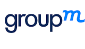 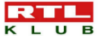 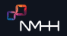 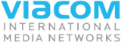 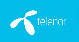 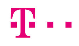 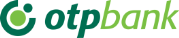